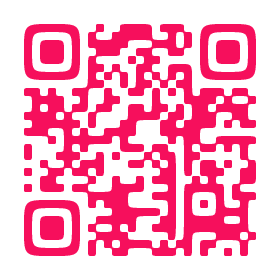 相談支援員研修会お申込み
ホームページからお申込みください。
https://haat.or.jp/
申込フォームからのお申込みが難しい方は、下記の申込書にご記入の上、FAXあるいはメールで送信してください。
※お手数ですが送信後FAXが届いているか確認の電話をお願いします。（TEL　03-6261-7303）
【FAX送信先】03-6261-7319　Eメール：info@haat.or.jp
※参加申込に関する個人情報は、はあとの事業のみ使用いたします。
東京都ひとり親家庭支援センター　はあと
お問い合わせ 電話：03-6261-7303 メールアドレス：info@haat.or.jp